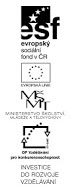 HRANOL, JEHLANv kótovaném promítání
Blan ka Wagnerová Úvod do studia DG
Kótované promítání
Pravoúhlé promítání na jednu průmětnu.
Půdorysy bodů doplňujeme o kóty.

Každé těleso má jeden průmět – půdorys.
Blan ka Wagnerová Úvod do studia DG
Průmět tělesa
podstava
výška
viditelnost
viditelné hrany – plná čára
neviditelné hrany – čárkovaná čára
Blan ka Wagnerová Úvod do studia DG
Průmět tělesa
poloha podstavy vzhledem k průmětně

v rovině
	1) rovnoběžné s průmětnou
	2) kolmé k průmětně
	3) obecné
Blan ka Wagnerová Úvod do studia DG
Podstava v roviněrovnoběžné s průmětnou
Průmětem tělesa je mnohoúhelník podstavy ve skutečné velikosti.

Výška je znázorněna pomocí kót.
Blan ka Wagnerová Úvod do studia DG
Podstava v rovině kolmé k průmětně
Průmětem tělesa je pravoúhelník (trojúhelník).

Výška je znázorněna ve skutečné velikosti.
Blan ka Wagnerová Úvod do studia DG
HRANOLY
Blan ka Wagnerová Úvod do studia DG
JEHLANY
Blan ka Wagnerová Úvod do studia DG
Podstava v rovině obecné
Průmětem tělesa je mnohoúhelník.

Výška je znázorněna ve zkreslené velikosti. Skutečnou velikost zjistíme ve sklopení.
Blan ka Wagnerová Úvod do studia DG
Pravidelný šestiboký jehlan
Blan ka Wagnerová Úvod do studia DG
Pravidelný čtyřboký hranol
Blan ka Wagnerová Úvod do studia DG
Pokud není uvedeno jinak, použitý materiál je z vlastních zdrojů autora. Zdroje: POMYKALOVÁ, E.: Deskriptivní pro střední školy. 1. vydání. Praha: Prometheus, 2010. ISBN 978-80-7196-400-1.kol.: Slovník školské matematiky. 1. vydání. Praha: Státní pedagogické nakladatelství n. p., 1981SUCHOHRADSKÝ O.:  Cvičení z deskriptivní geometrie. 1. vydání. Hradec Králové : Pedagogická fakulta v Hradci Králové, 1977
Blan ka Wagnerová Úvod do studia DG